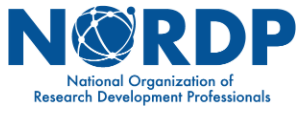 THE Impact Rankings, Sustainable Development Goals and SciVal 2020 NORDP Pacific Regional Meeting
Linda Galloway, MSLIS, AHIP – Elsevier Research Intelligence Consultant
https://www.elsevier.com/research-intelligence
Transforming Research with SciVal
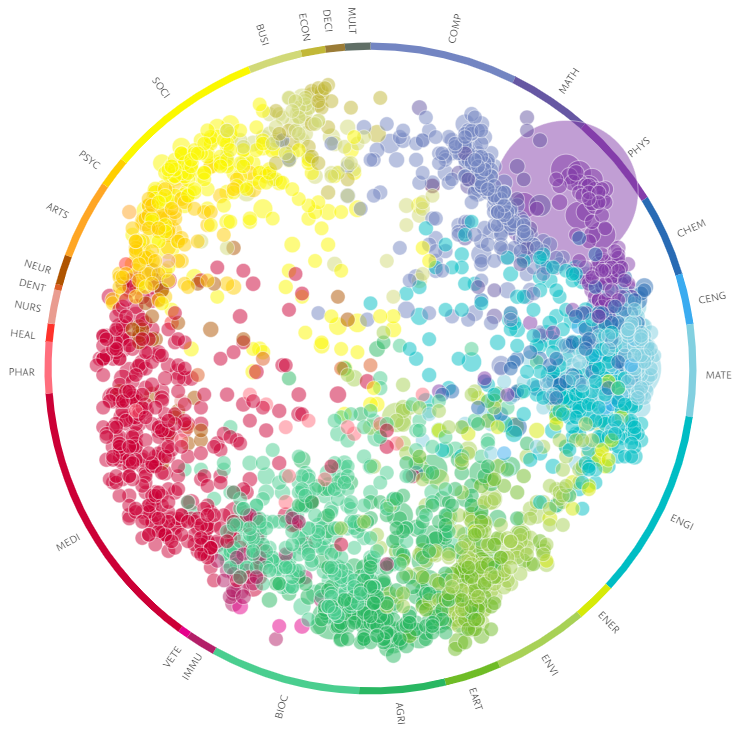 UN Sustainable Development Goals
Why this matters
Contributions impacting science

Sustainable Development Goals in SciVal
Exploring impact
Understanding global strengths

Academic-Corporate Collaborations

Where to get more information
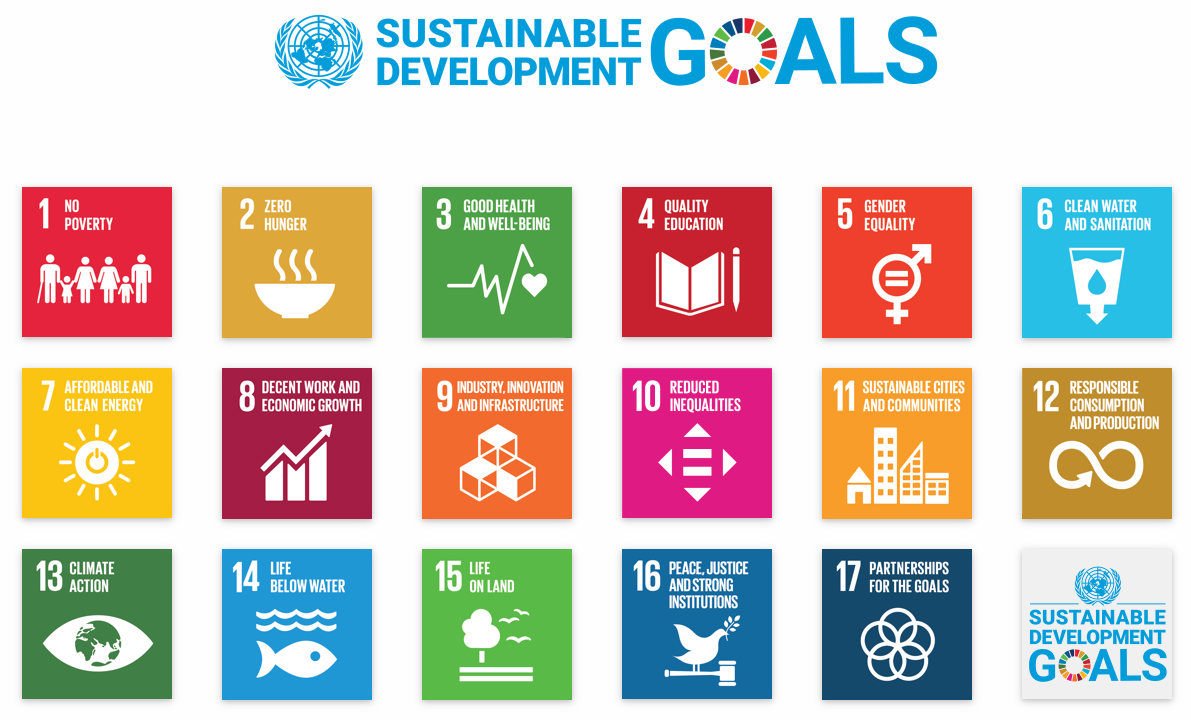 SDG Resource Centre: https://sdgresources.relx.com/
Report: Mapping research to advance the SDGs: https://www.elsevier.com/connect/sdg-report
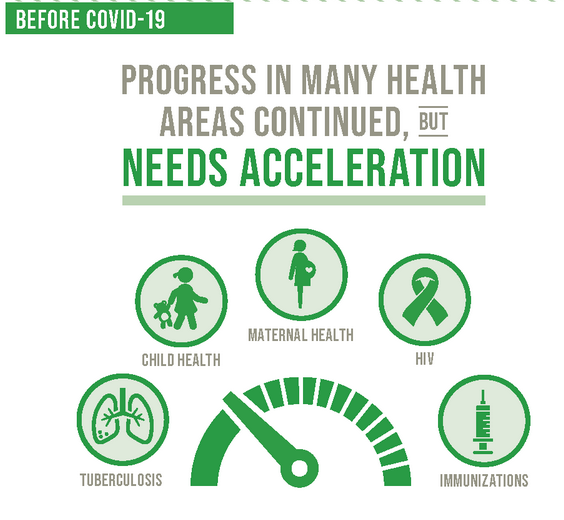 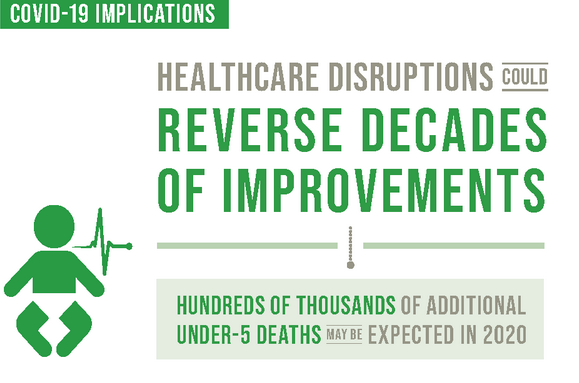 SDG3 – Good Health and Well-being
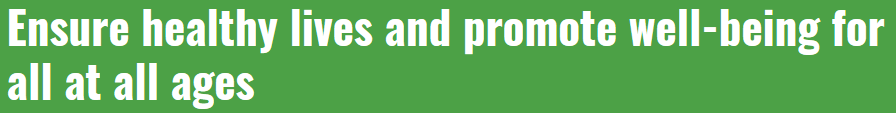 Sustainable Development Goal 3 – Good Health and Well-being
Mapping research to advance the SDGs: https://www.elsevier.com/connect/sdg-report
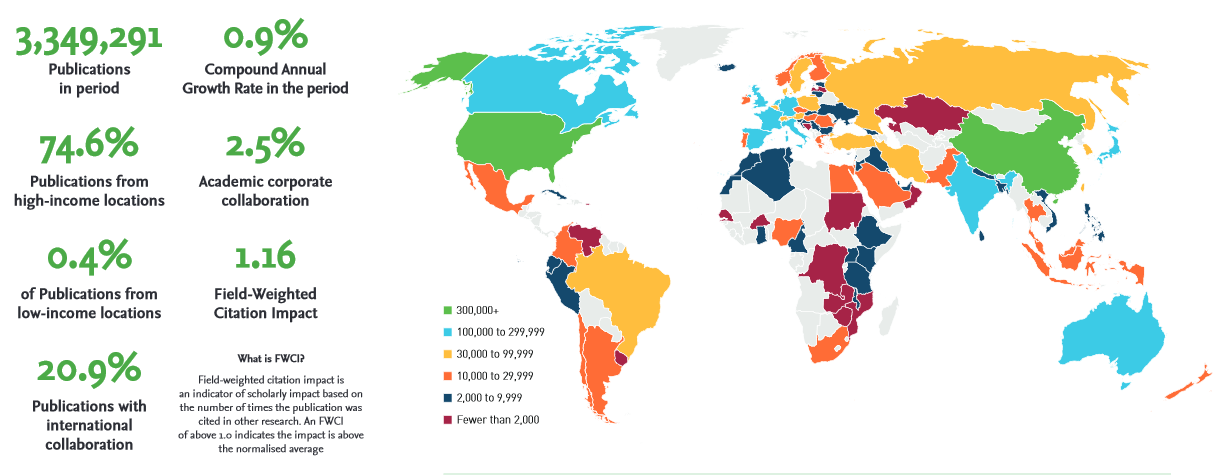 2015-2019
[Speaker Notes: E]
Sustainable Development Goal 3 – Good Health and Well-being
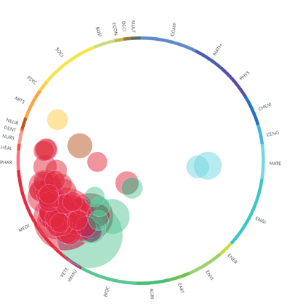 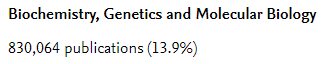 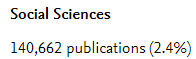 Top 10 Institutions
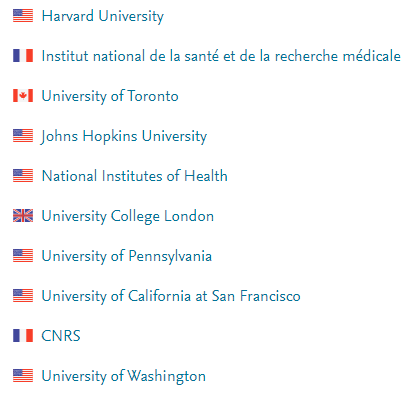 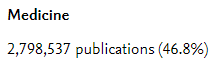 2015-2020
[Speaker Notes: Investigate, understand and analyse SDG research globally with SciVal Research Areas for the UN Sustainable Development Goals (SDGs).Research Areas queries can help researchers and institutions track and demonstrate progress towards the targets of the SDGs. The Topic Wheel presented here clusters publications 2010-2019 into global, unique research topics based on citation patterns. Research linked to SDG3 is most prominent within Medicine and Biochemistry. The 17 Perspective Abstract in the page before offers a complementary view, highlighting cross-sector programs that encompass Population, Health and the Environment – with the latter being too often neglected in SDG3 research.]
SciVal in a nutshell
SciVal provides access to the research performance of over ~19,000 research institutions from 231 nations worldwide
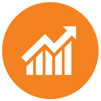 Analyze research trends
Visualize research performance
Benchmark your progress
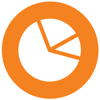 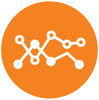 Develop collaborative partnerships
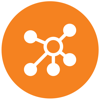 Ready-made-at a glance snapshots of any selected entity
Flexibility to create and compare any research groups
Analyze research trends to discover the top performers and rising stars
Identify and analyze existing and potential collaboration opportunities
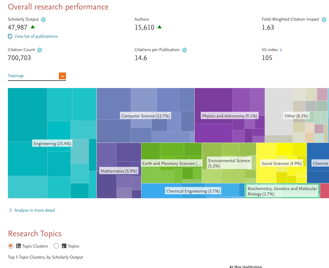 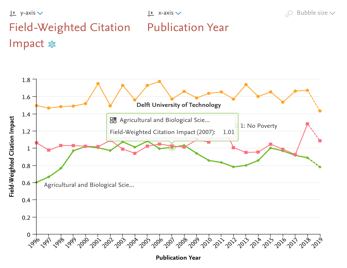 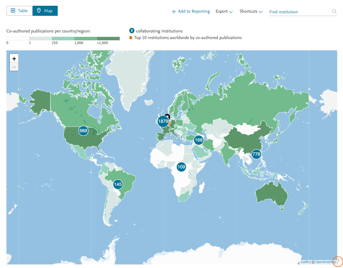 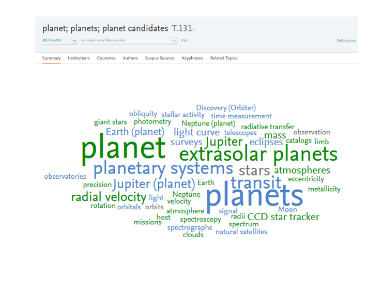 Analyze a variety of entities – individual researchers to entire countries – from a variety of perspectives to gain a deep understanding of research contributions and impact
Metrics Highlights
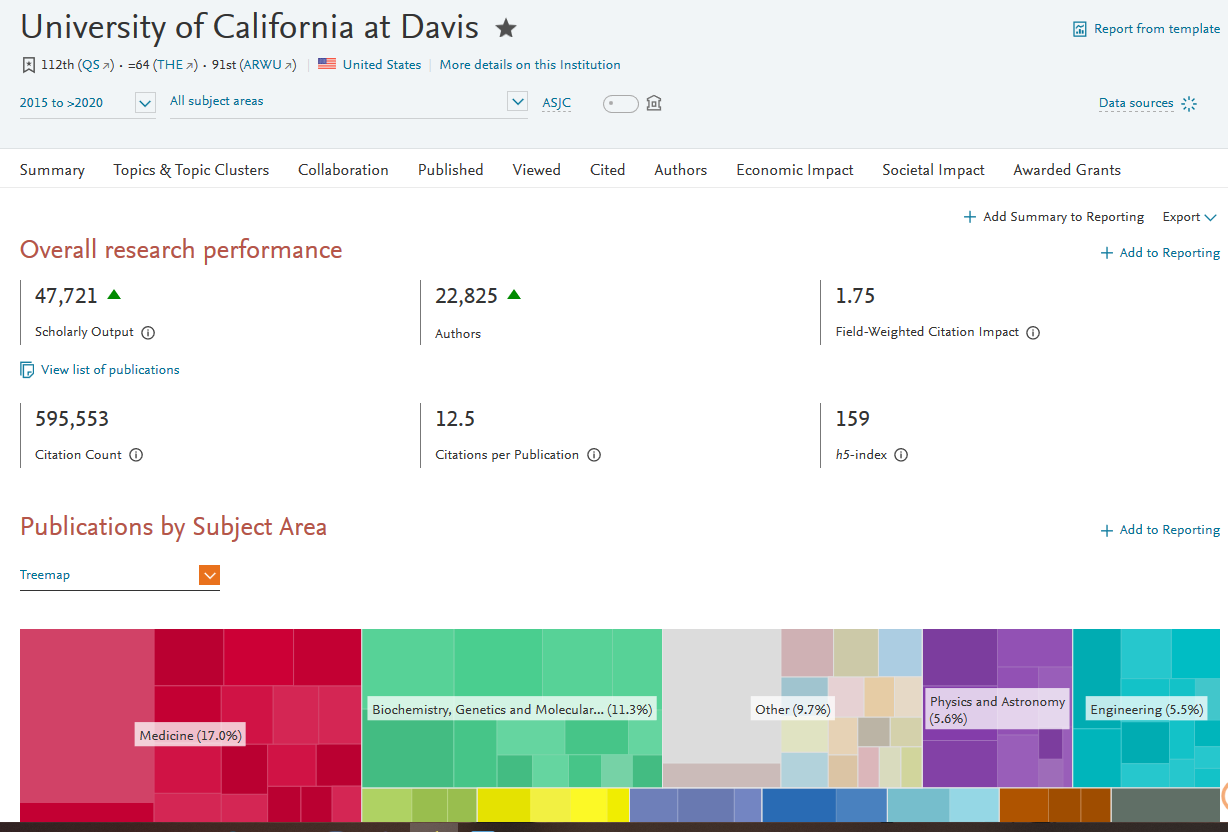 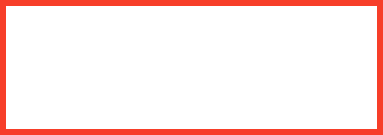 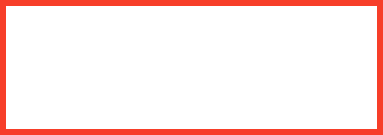 Field-Weighted Citation Impact (FWCI)
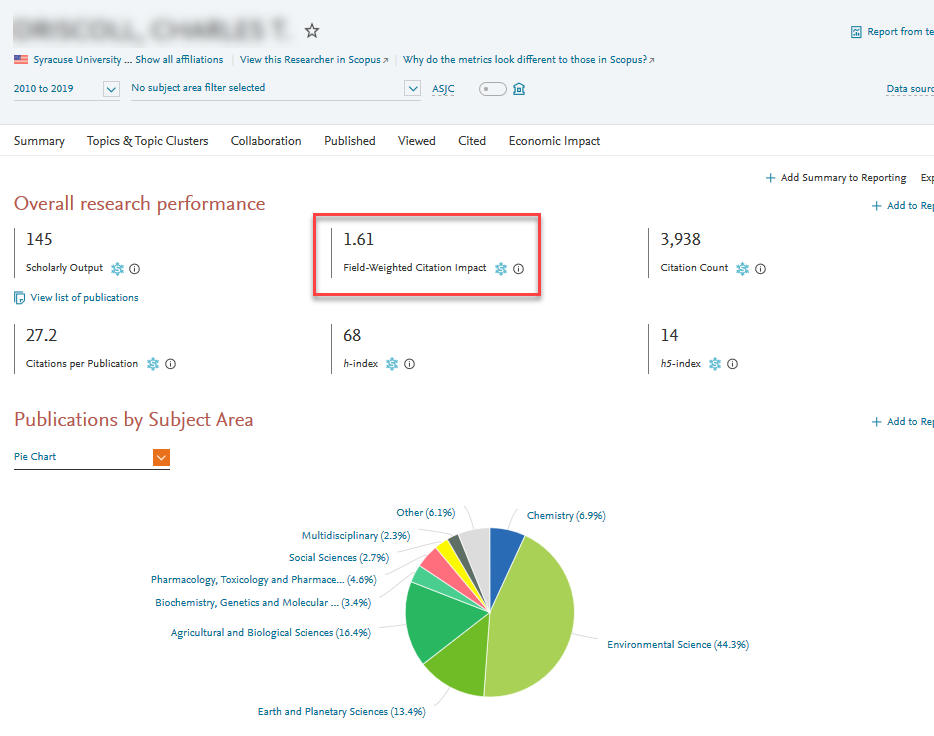 Benchmark entities regardless of size, discipline, profile, age, and publication-type. 
Prestige metric

Note that:
FWCI can be unstable for entities with few documents (outliers have large effect)
New documents – citations take time to accrue
Use complementary metrics such as Publications in Top Journal Percentiles or Collaborations
Date range 2010 to 2019
Design principles of SciVal
Accuracy
so customers trust the data and insights from all data sets
Everyone being assessed by metrics from SciVal should have access to those metrics
Users should have the ability to dissect the metrics to see the unerlying data
SciVal provides both transparency and metrics guidance to support the resposible use of metrics
Flexibility 
so customers can customize their research entities and analyze them from all angles
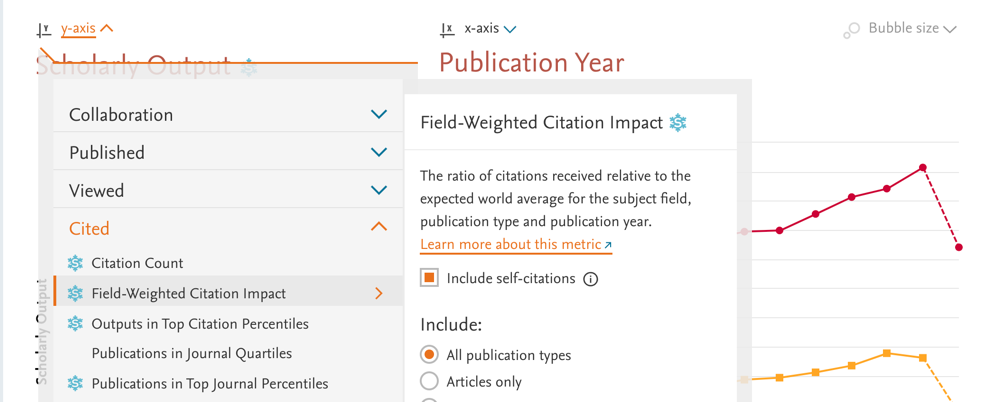 Transparency
so customers can check the underlying data and understand the metrics
The array of metrics through SciVal
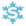 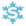 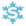 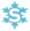 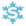 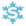 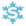 Qualitative input
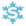 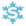 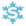 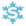 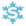 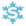 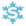 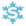 Scholarly output 2000-2019
[Speaker Notes: Global scholarly output – all fields of research – start with something simple]
Impact Rankings 2020: Good Health and Well-being
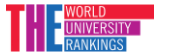 [Speaker Notes: Impact rankings more than scholarly output]
Impact Rankings 2020: Good Health and Well-being
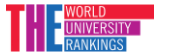 [Speaker Notes: Impact rankings more than scholarly output]
SDG 3: Good Health and Well-being
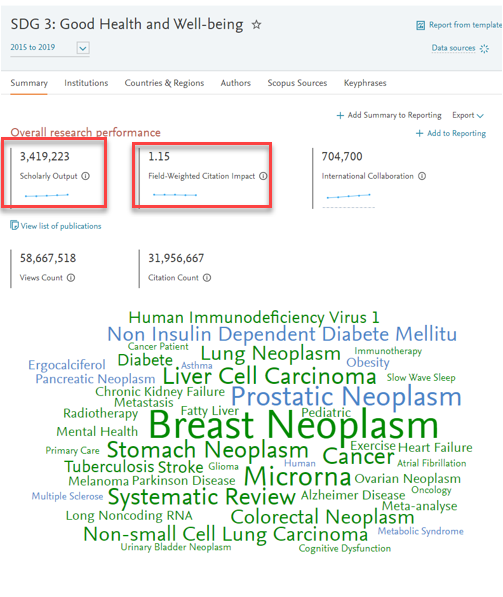 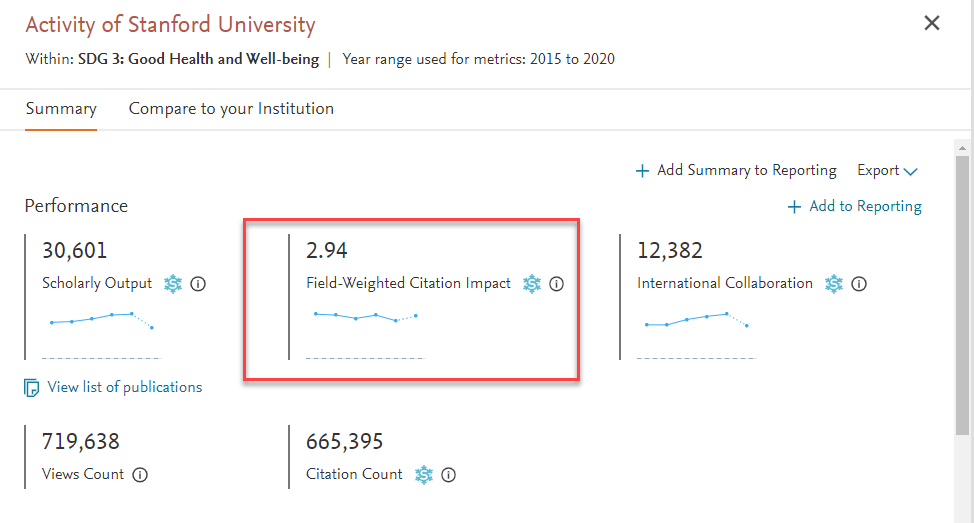 [Speaker Notes: #15 globally]
Stanford University Research in SDG 3
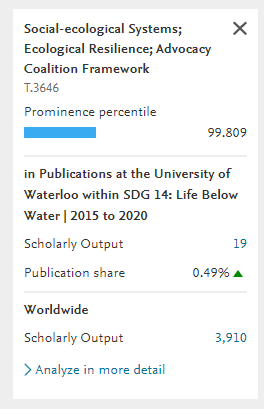 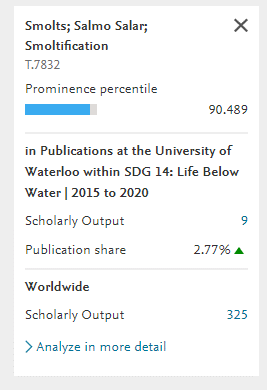 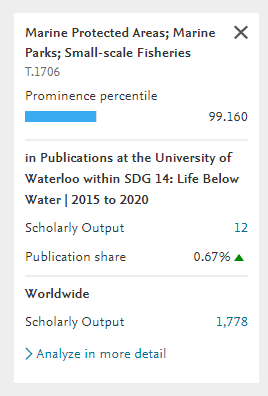 [Speaker Notes: Need to update slide]
Find Global Collaborators
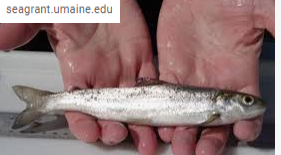 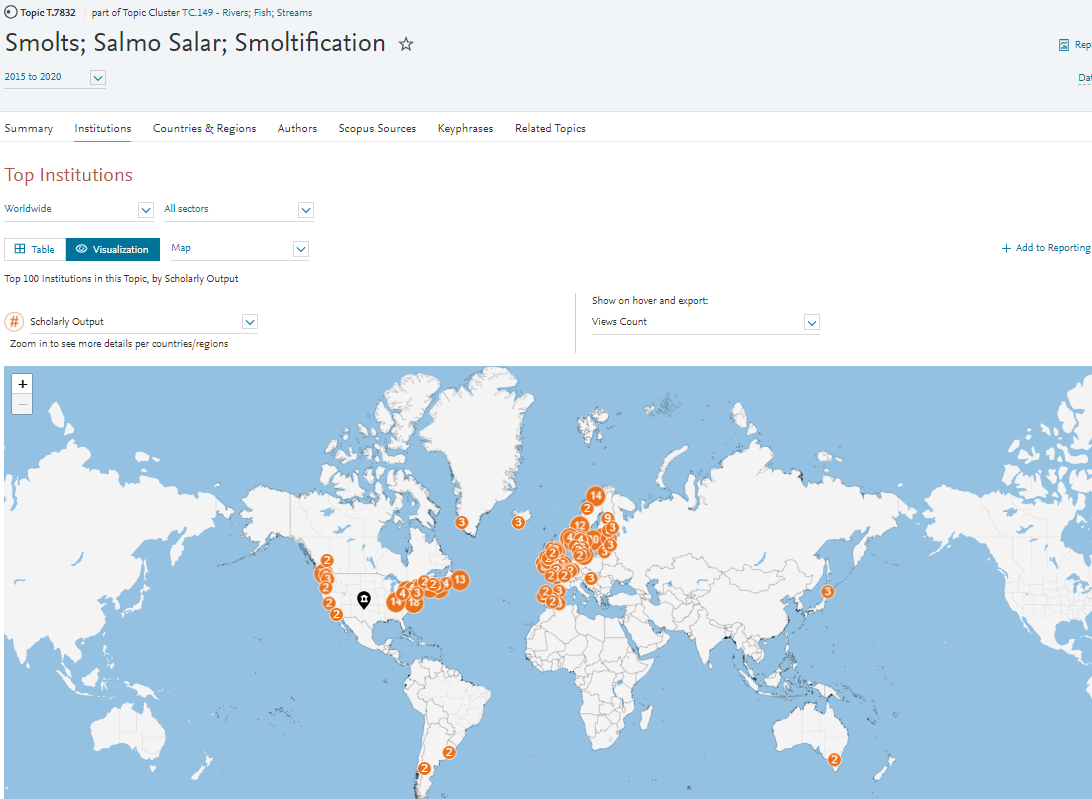 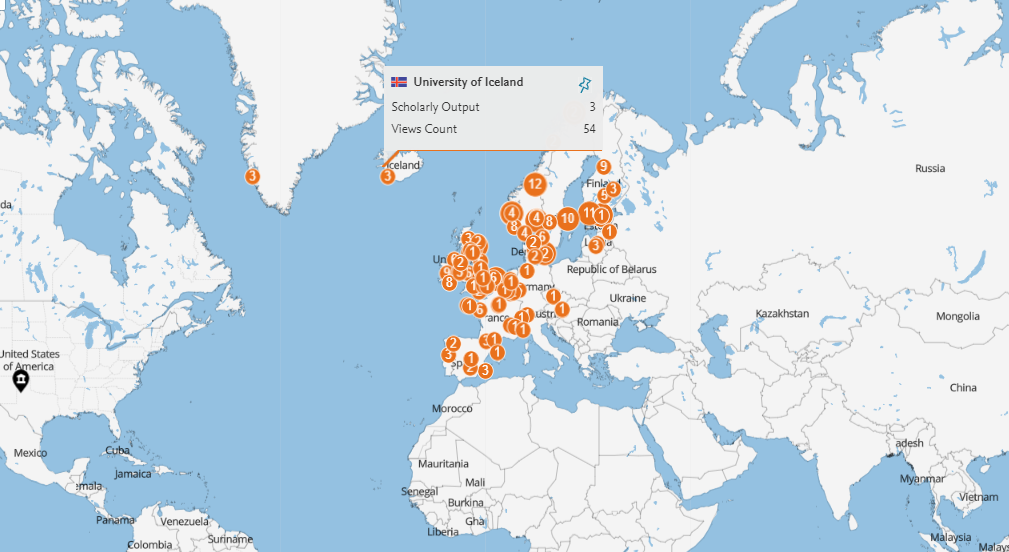 Explore Impact and Potential Collaborations
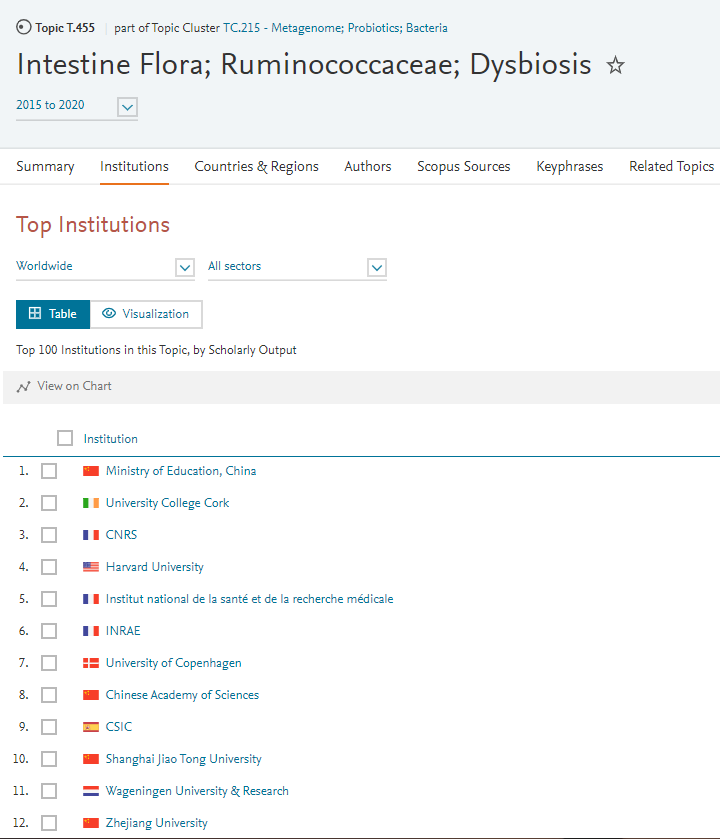 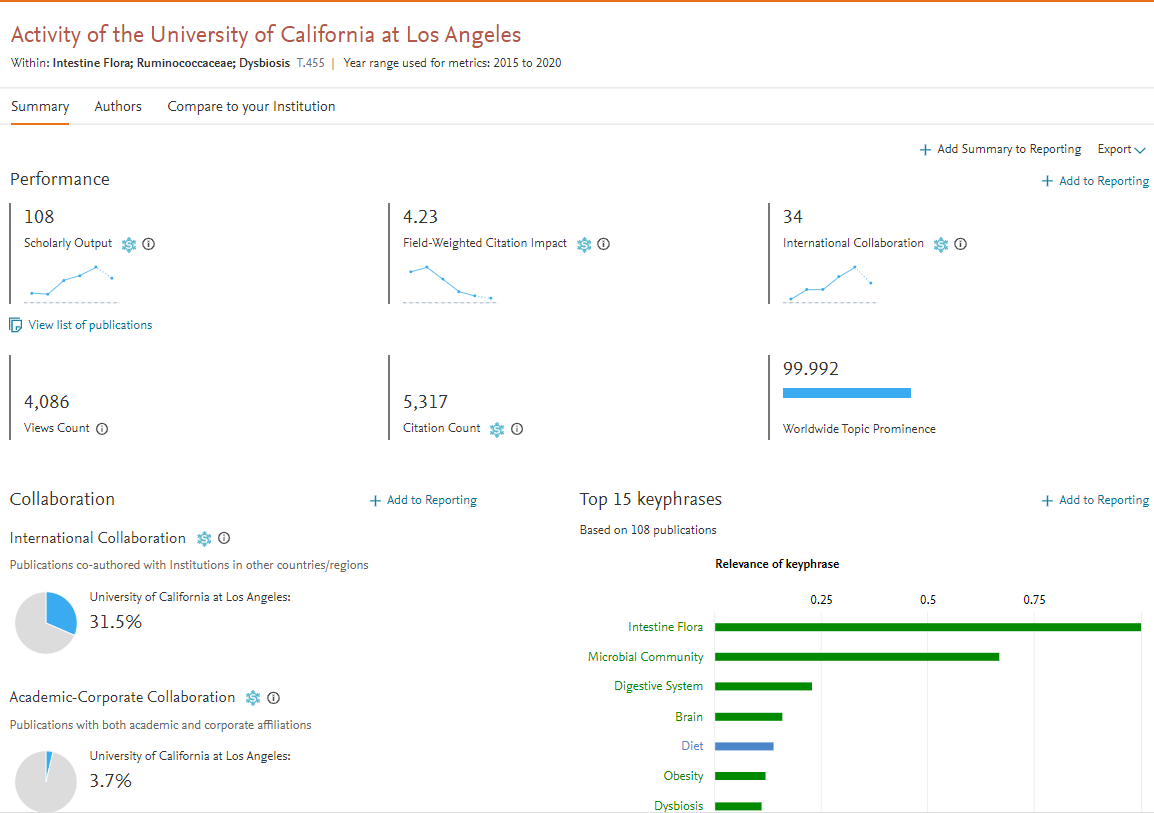 Potential
[Speaker Notes: From Topic, take a look at top institutions in this research area.
Explore activity of the highly productive research institution]
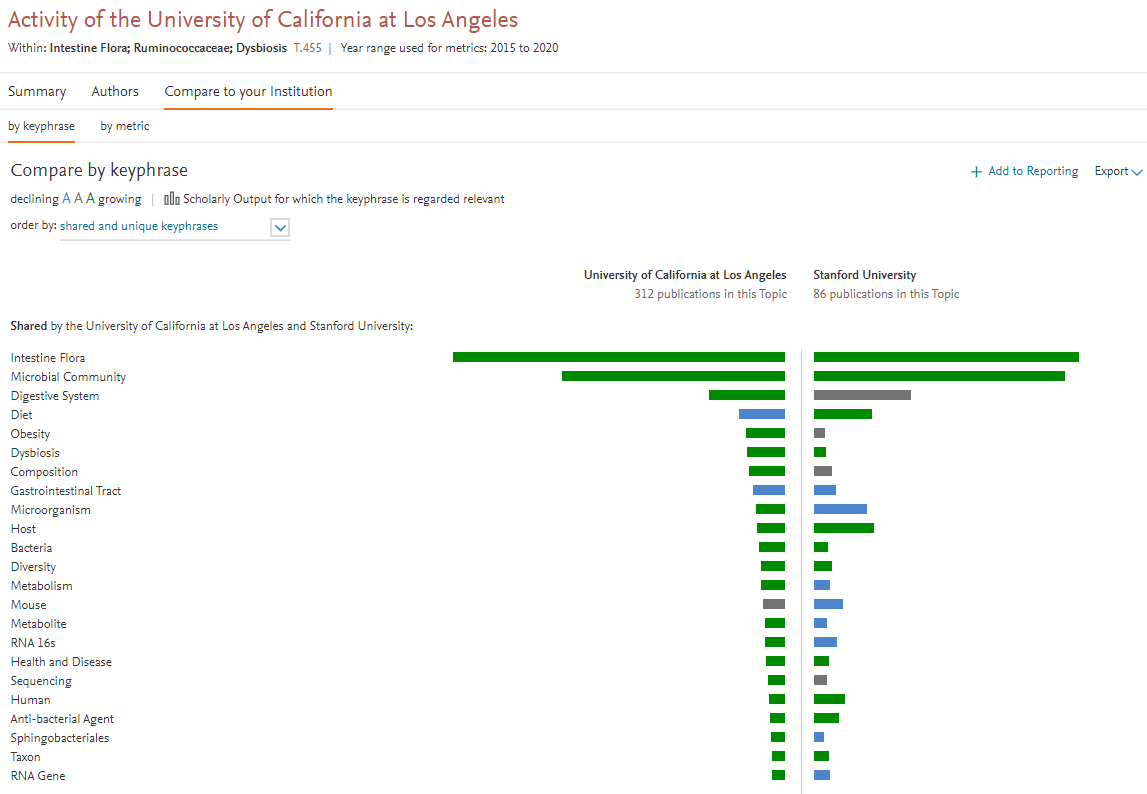 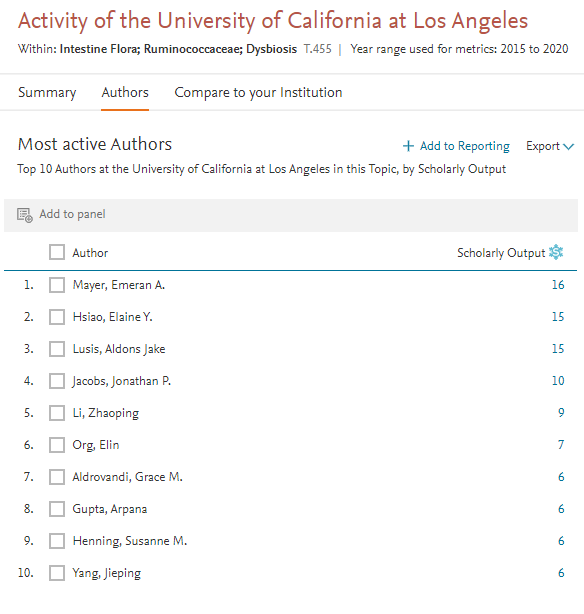 [Speaker Notes: Compare to your institution and identify authors – with whom you are not currently collaborating with, in this particular research area.

Within: Intestine Flora; Ruminococcaceae; DysbiosisT.455 Year range used for metrics: 2015 to 2020]
Find Corporations working in this research area
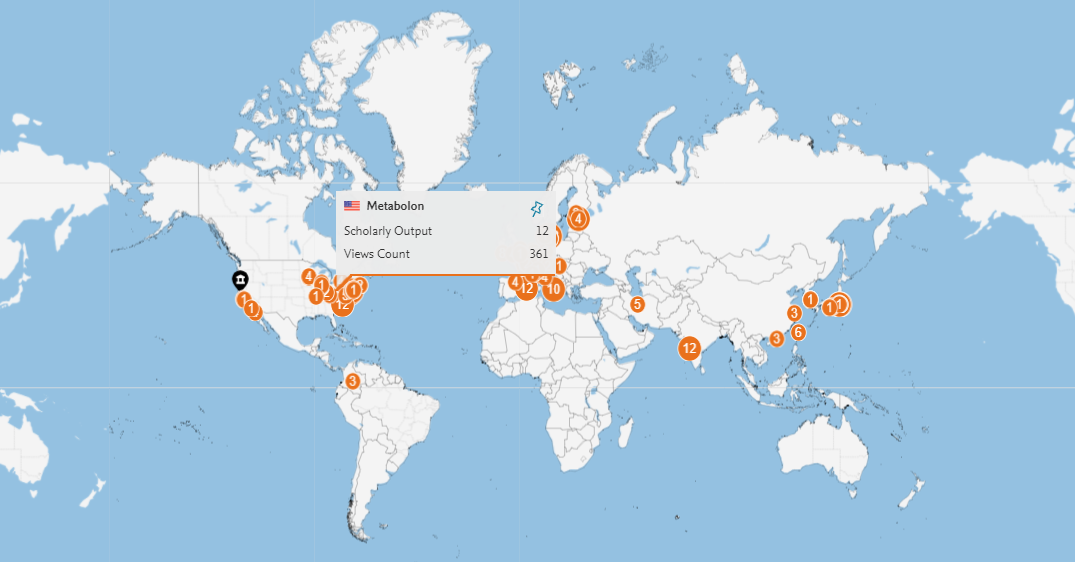 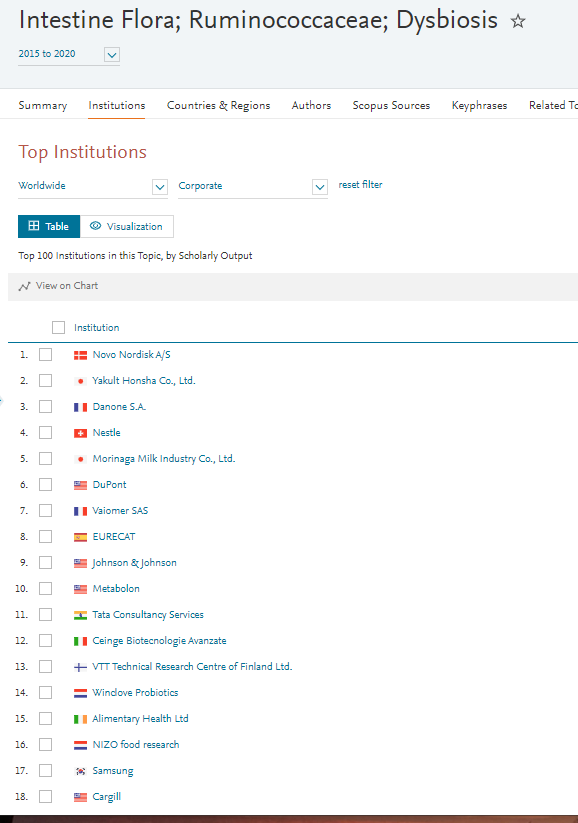 Academic-Corporate Collaborations
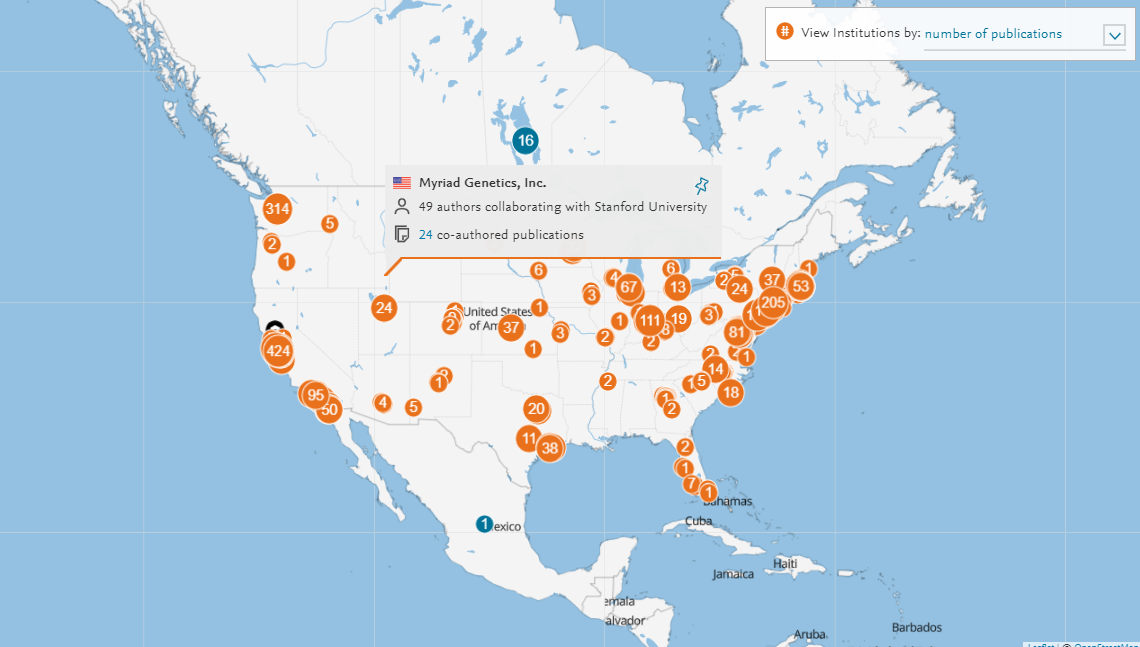 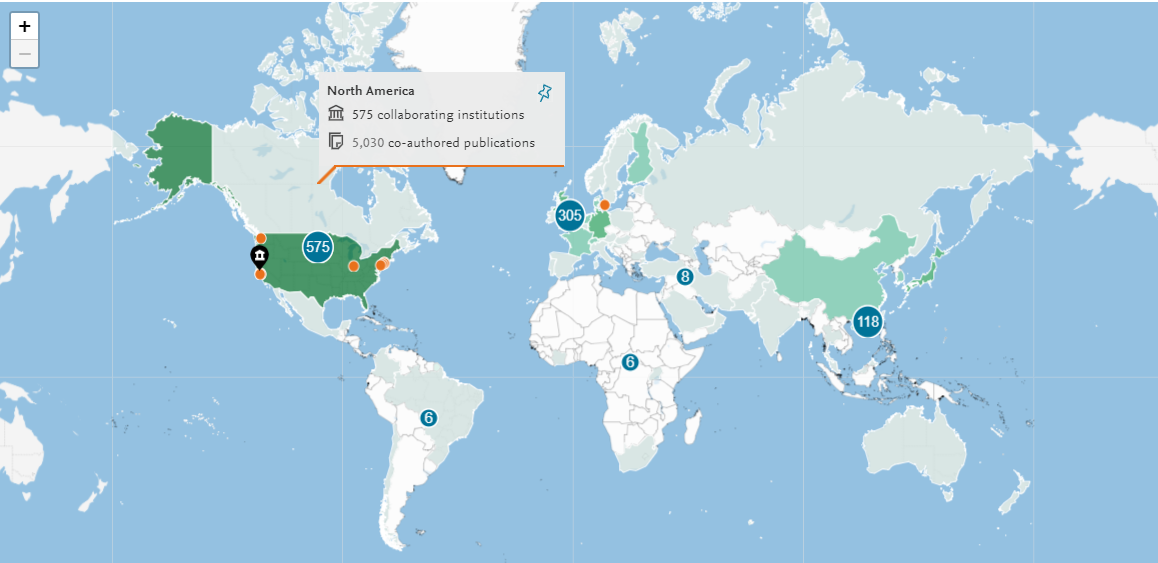 [Speaker Notes: Can look within a particular subject area for collaborators, or look in general]
Existing and Potential Academic-Corporate Collaborations
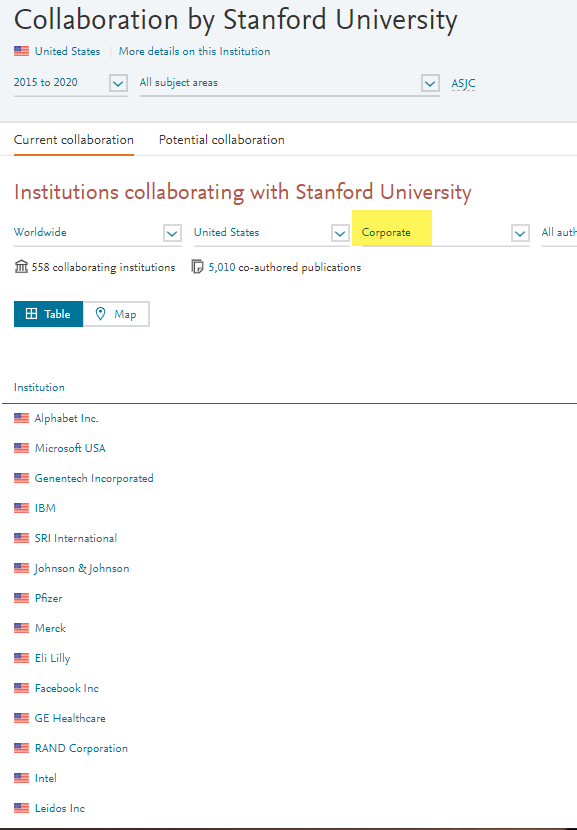 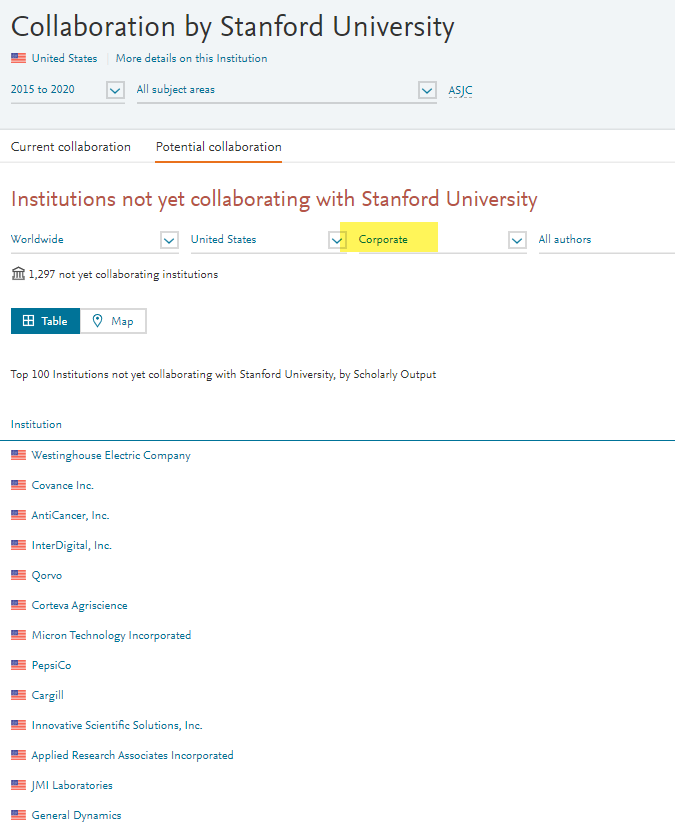 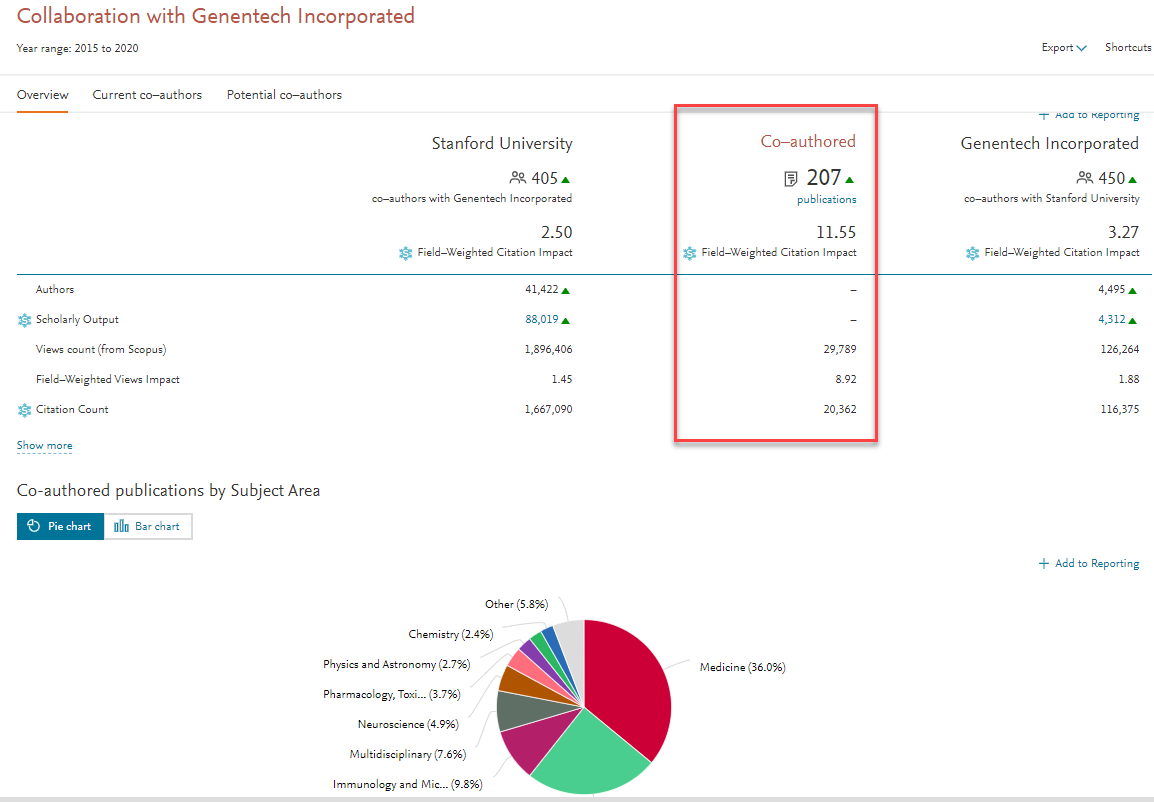 Potential
[Speaker Notes: Need to redo slide]
SciVal – out-of-the-box analytical solution
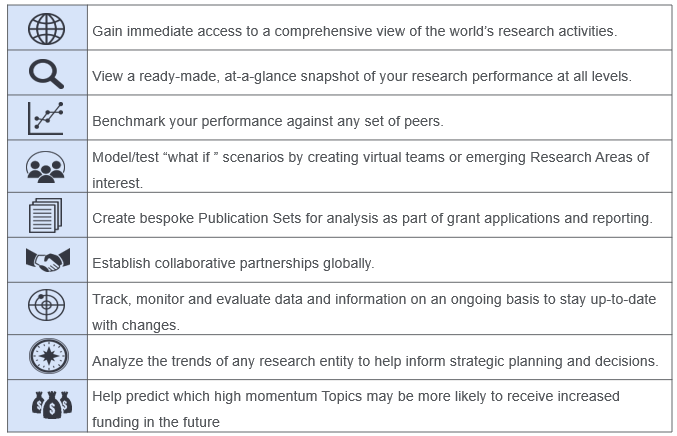 https://www.elsevier.com/solutions/scival
Find out more
Elsevier Research Intelligence https://www.elsevier.com/research-intelligence 
Scopus https://www.brighttalk.com/channel/13703/scopus
SciVal https://www.brighttalk.com/channel/13819/elseviers-research-intelligence
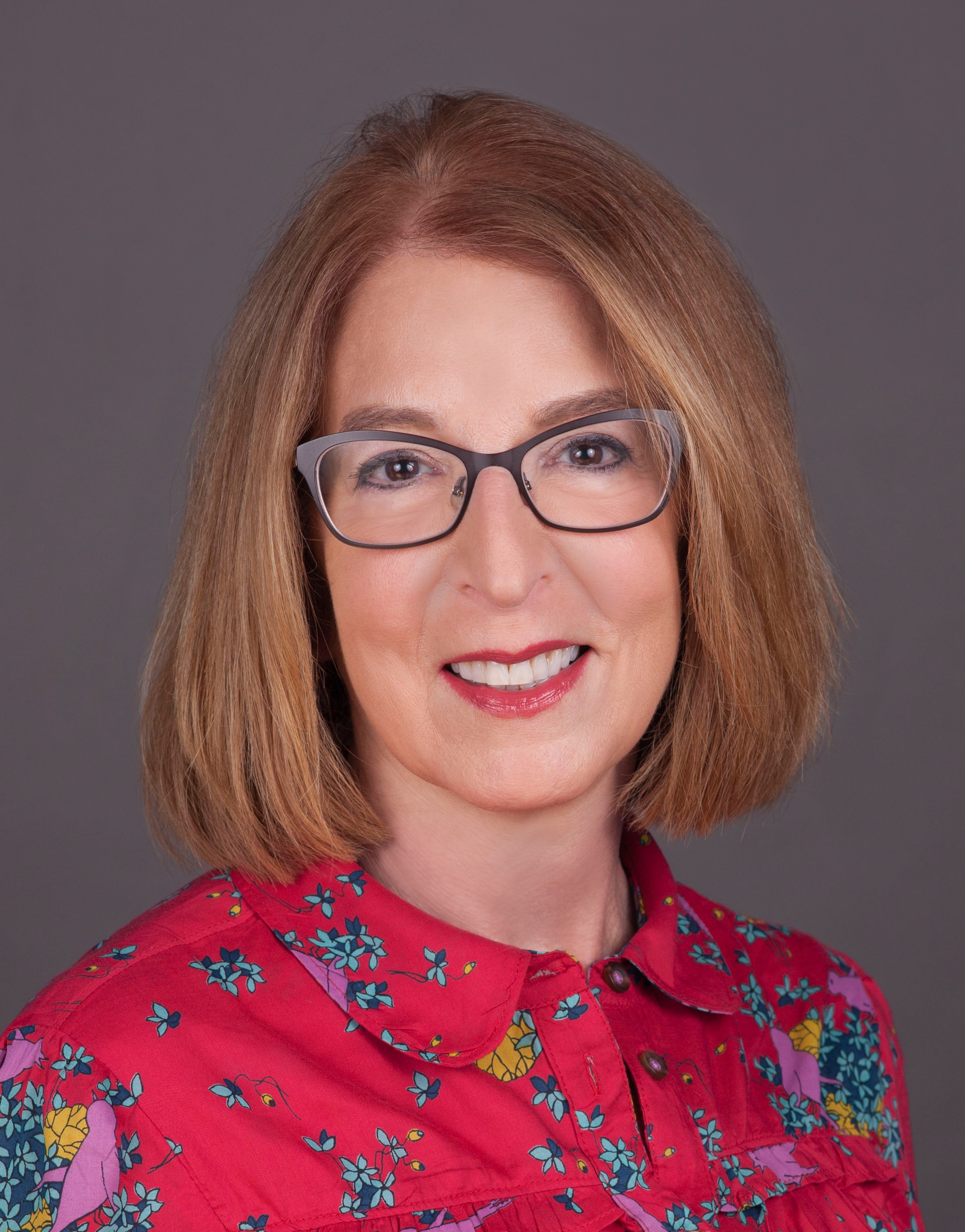 Contact:
l.galloway@elsevier.com
949-280-6029